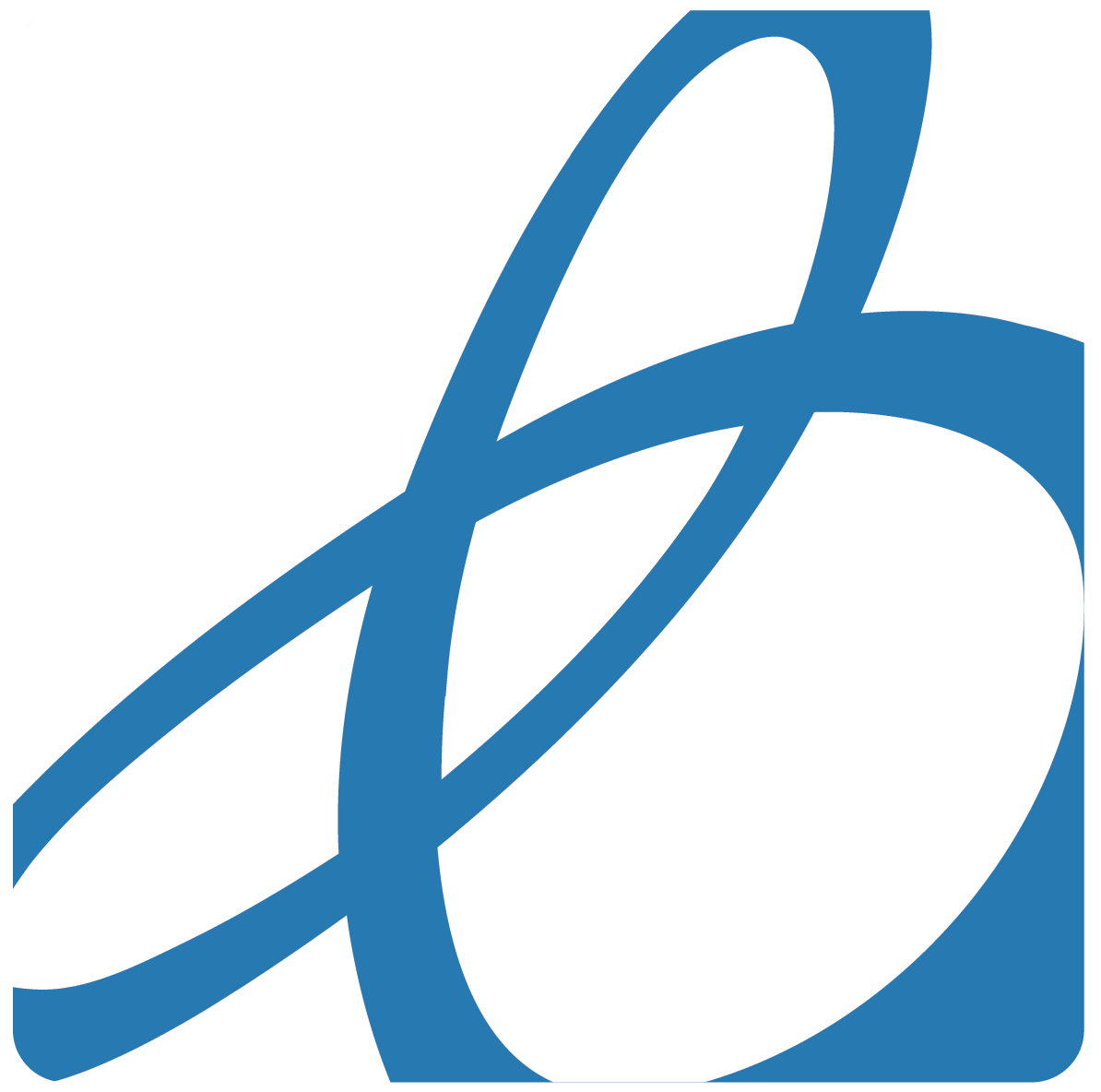 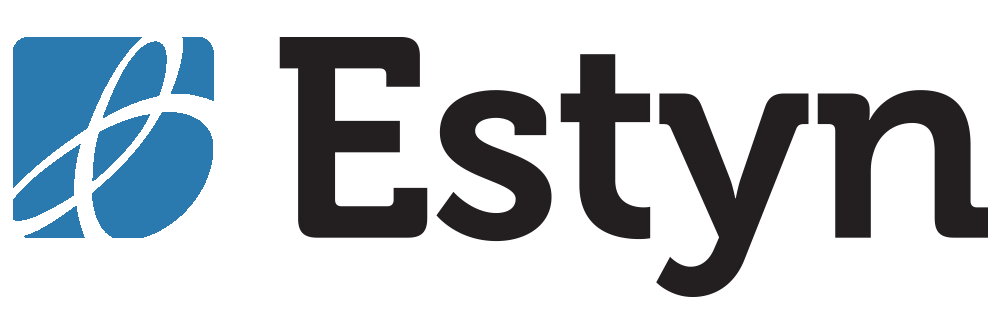 Title Welsh point 45
Cynnwys rhieni
Involving parents
estyn.llyw.cymru
estyn.gov.wales
Cefndir
Background
Mae’r adroddiad yn adolygu pa mor effeithiol mae ysgolion yn cyfathrebu ac yn ymgysylltu â rhieni plant oedran ysgol ac yn archwilio barn rhieni am ddulliau ysgolion.
Cydnabyddir yn gyffredinol fod cefnogaeth rhieni’n gallu cael effaith arwyddocaol ar gyflawniad disgyblion
Mae Llywodraeth Cymru wedi pwysleisio pwysigrwydd ymgysylltu â rhieni trwy bolisi a thrwy gyhoeddi pecyn cymorth Ymgysylltu â’r Gymuned a Theuluoedd (FaCE) i ysgolion yn 2015. 
Mae canfyddiadau’r adroddiad yn seiliedig ar ystod eang o dystiolaeth o arolygiadau ysgolion, cyfweliadau ffôn, arolwg ar-lein a chyfweliadau â ffocws gyda rhieni. Mae’n cynnwys astudiaethau achos o arfer effeithiol i ysgolion eu hystyried.
The report reviews how effectively  schools communicate and engage with parents of school-aged children and explores parents’ views of the approaches taken by schools.
It is generally recognised that parental support can have a significant impact on pupils’ achievement  
The Welsh Government has emphasised the importance of engaging with parents through policy and by publishing a Family and Community Engagement (FaCE) toolkit for schools in 2015. 
The findings of the report are based on a wide range of school inspection evidence, telephone interviews, an online survey and focus interviews with parents. It includes case studies of effective practice for schools to consider.
estyn.llyw.cymru
estyn.gov.wales
Prif ganfyddiadau
Main findings
Mae bron pob ysgol yn sefydlu perthnasoedd adeiladol â rhieni ac mae llawer ohonynt yn mabwysiadu ystod gynhwysfawr o strategaethau i gyfathrebu â rhieni.  

Ychydig o ysgolion yn unig sy’n mynd ati i ymgynghori â rhieni i nodi eu dulliau cyfathrebu dewisol.

Mae ysgolion uwchradd yn cyfathrebu cryn dipyn yn llai â rhieni plant na rhieni plant mewn ysgol gynradd.

Yn rhy aml, mae ysgolion yn cyfathrebu ag un rhiant yn unig, mamau fel arfer; ac mae gormod o ysgolion nad ydynt yn cynnwys mamau a thadau yn gyfartal yn nysgu eu plentyn.
Almost all schools establish constructive relationships with parents and many are adopting a comprehensive range of strategies to communicate with parents.  

Only a few schools actively consult with parents to identify their preferred methods of communication.

Parents of secondary school children receive considerably less communication from their child’s school than parents of children at primary school.

Too often schools communicate with one parent only, usually with mothers; and too many schools do not involve mothers and fathers equally in their child’s learning.
estyn.llyw.cymru
estyn.gov.wales
Prif ganfyddiadau
Main findings
Mae mwyafrif o ysgolion yn defnyddio negeseuon testun a llwyfannau cyfryngau cymdeithasol i hysbysu rhieni am fywyd yr ysgol.
  
Mae lleiafrif o ysgolion yn defnyddio ystod o sianeli cyfathrebu digidol i ddatblygu deialog ddwy ffordd werthfawr rhwng athrawon a rhieni.

Ar y cyfan, mae ysgolion wedi gallu elwa ar ychydig iawn o gymorth allanol ar gyfer sut i greu a rheoli eu cyfrifon cyfryngau cymdeithasol.  

O ganlyniad, nid yw pob ysgol yn gwybod sut i ddefnyddio’r rhain a llwyfannau digidol eraill yn ddigon da ac nid oes ganddynt brotocolau clir ar waith i amddiffyn lles staff a disgyblion yn hyderus wrth eu defnyddio.
A majority of schools use text messaging and social media platforms to inform parents about school life.
  
A minority of schools use a range of digital communication channels to develop a valuable two-way dialogue between teachers and parents.

In general, schools have been able to access little external support with how to set up and manage their social media accounts.  

As a result, not all schools know how to use these and other digital platforms well enough or have clear protocols in place to protect the wellbeing of staff and pupils confidently when using them.
estyn.llyw.cymru
estyn.gov.wales
Prif ganfyddiadau
Main findings
Yn gyffredinol, mae rhieni plant ysgol gynradd yn gweld adroddiadau a nosweithiau rhieni yn fwy defnyddiol na rhieni plant ysgol uwchradd. 

Mewn gormod o ysgolion, mae adroddiadau a nosweithiau rhieni yn canolbwyntio’n ormodol ar yr hyn sy’n cael ei addysgu mewn gwersi yn hytrach na pha mor dda y mae pob plentyn wedi datblygu ei fedrau, ei wybodaeth a’i ddealltwriaeth.

Mae gan ysgolion sy’n rheoli’u gohebiaeth gan rieni yn dda brosesau clir ar gyfer cael amrywiaeth o ohebiaeth gan rieni ac ymateb iddi, er enghraifft dulliau sy’n ei gwneud hi’n syml i rieni godi pryderon neu ofyn cwestiynau yn bersonol.
Generally, parents of primary school children find reports and parents’ evenings more useful than parents of secondary school children. 

In too many schools, reports and parents’ evenings focus too much on what is taught in lessons rather than how well each child has developed their skills, knowledge and understanding.

Schools that manage their communication from parents well have clear processes for receiving and responding to a variety of communication from parents, for example approaches that make it straightforward for parents to raise concerns or ask questions in person.
estyn.llyw.cymru
estyn.gov.wales
Prif ganfyddiadau
Main findings
Dim ond tua hanner rhieni ysgolion cynradd a lleiafrif o rieni ysgolion uwchradd sy’n dweud bod yr ysgol yn effeithiol o ran eu helpu i gefnogi dysgu eu plentyn. 

Mae ysgolion yn mynd i’r afael â hyn trwy amrywiaeth o weithgareddau a strategaethau, er enghraifft trwy weithdau dysgu i rieni a phlant, grwpiau cyn ysgol a grwpiau annog, cyflogi cydlynydd y cartref a’r ysgol sy’n pontio rhwng yr ysgol a rhieni, neu drwy gymorth asiantaethau allanol.  

Nid oes digon o ysgolion yn arfarnu effaith strategaethau i ymgysylltu â rhieni ynglŷn â safonau a lles disgyblion.
Only around half of primary school parents and a minority of secondary school parents report that their child’s school is effective in helping them to support their child’s learning. 

Schools approach this through a range of activities and strategies, for example through parent and child learning workshops, pre-school and nurture groups, through the employment of a home-school co-ordinator who acts as a bridge between the school and parents, or through the help of outside agencies.  

Too few schools evaluate the impact of strategies to engage parents on pupils’ standards and wellbeing.
estyn.llyw.cymru
estyn.gov.wales
Prif ganfyddiadau
Main findings
Nid yw mwyafrif o rieni ysgolion uwchradd a lleiafrif o rieni ysgolion cynradd yn teimlo eu bod yn cael cyfleoedd addas i gael eu cynnwys ym mywyd yr ysgol.  Yn ogystal, lleiafrif o rieni yn unig sy’n teimlo bod eu hysgol yn ymgynghori’n dda â nhw am addysg eu plentyn. 

Mae ysgolion yn adrodd am ymatebion cymysg i’w hymdrechion i gynnwys rhieni yn uniongyrchol ym mywyd yr ysgol neu mewn gweithgareddau ymgynghori.  

Mae nifer gynyddol o ysgolion wedi sefydlu fforymau rhieni i’w galluogi i gydweithio’n fwy effeithiol â rhieni ar wella’r ysgol.
A majority of secondary school parents and a minority of primary school parents do not feel that they have suitable opportunities to become involved in the life of the school.  In addition, only a minority of parents feel that their school consults well with them on their child’s education. 

Schools report mixed responses to their efforts to involve parents directly in the life of the school or in consultation activities.  

An increasing number of schools have set up parent forums to enable them to collaborate more effectively with parents on school improvement.
estyn.llyw.cymru
estyn.gov.wales
Prif ganfyddiadau
Main findings
Ychydig o ysgolion yn unig sy’n hyderus fod eu corff llywodraethol yn adlewyrchu’r cymysgedd economaidd gymdeithasol o rieni a disgyblion yn dda.  

Nid yw tua hanner y rhieni y gwnaed arolwg ohonynt yn hyderus fod eu safbwyntiau’n cael eu cynrychioli’n dda gan gorff llywodraethol eu plentyn.  Mae hyn yn rhannol o ganlyniad i’w cyfansoddiad, neu am nad yw rhieni’n siŵr pwy yw eu llywodraethwyr na beth maent yn ei wneud.
Only a few schools are confident that their governing body reflects the socio-economic mix of parents and pupils well.  

Around half of parents surveyed are not confident that their views are represented well by their child’s governing body.  This is in part due to their composition, or because parents are not sure who their governors are or what they do.
estyn.llyw.cymru
estyn.gov.wales
Argymhellion
Recommendations
Dylai ysgolion:

A1 Ymgynghori â rhieni ynglŷn â’u hanghenion cyfathrebu ac ymgysylltu, ac adolygu eu dulliau yn unol â hynny i wella cyfathrebu dwy ffordd

A2 Gwella eu sianeli cyfathrebu er mwyn ymgysylltu â’r holl rieni a gwarcheidwaid, yn arbennig tadau 

A3 Sicrhau bod adroddiadau a nosweithiau rhieni yn canolbwyntio ar gryfderau penodol plentyn a’i feysydd i’w datblygu

A4 Ei gwneud yn glir sut gellir cysylltu â staff a rhiant-lywodraethwyr, a rhoi prosesau buddiol a chlir ar waith ar gyfer delio â chyfathrebu â rhieni
Schools should:

R1 Consult with parents about their communication and engagement needs and review their approaches accordingly to enhance two-way communication

R2 Improve their channels of communication in order to engage with all parents and guardians, in particular fathers

R3 Ensure that reports and parents’ evenings focus on a child’s specific strengths and areas for development

R4 Make clear how staff and parent governors can be contacted, and implement helpful and clear processes for dealing with parental communication
estyn.llyw.cymru
estyn.gov.wales
Argymhellion
Recommendations
Dylai ysgolion (parhad)

A5 Ymgynghori ar brotocolau a’u rhoi ar waith ar gyfer rhieni, disgyblion a staff ar ddefnyddio sianeli cyfathrebu digidol, gan gynnwys cyfryngau cymdeithasol

A6 Chwilio am ffyrdd o sicrhau eu bod yn rhoi ystyriaeth dda i safbwyntiau ystod lawn y rhieni sy’n ffurfio cymysgedd economaidd gymdeithasol yr ysgol mewn hunanarfarnu ac ymarferion ymgynghori eraill

A7 Arfarnu dulliau cyfathrebu ac ymgysylltu â rhieni ar gyfer cynllunio gwelliant, i sicrhau eu bod yn cael effaith ar safonau disgyblion
Schools should (cont.)

R5 Consult on and put in place protocols for parents, pupils and staff on the use of digital communication channels, including social media

R6 Seek ways to ensure that they take good account of the views of the full range of parents that make up the  socio-economic mix of the school in  self-evaluation and other consultation exercises

R7 Evaluate parental communication and engagement approaches for the purpose of improvement planning to ensure that they have an impact on pupils’ standards
estyn.llyw.cymru
estyn.gov.wales
Argymhellion
Recommendations
Dylai awdurdodau lleol:

A8 Ddarparu cymorth ar gyfer ysgolion i ddatblygu eu strategaethau ymgysylltu â rhieni, gan gynnwys defnyddio sianeli cyfathrebu electronig yn ddiogel ac effeithiol, yn enwedig cyfryngau cymdeithasol

Dylai Llywodraeth Cymru:

A9 Roi rhagor o arweiniad i ysgolion ar sut i sicrhau bod llywodraethwyr yn cynrychioli ac ymgysylltu â rhieni yn effeithiol
Local authorities should:

R8 Provide support for schools to develop their parental engagement strategies, including the safe and effective use of electronic communication channels, particularly social media

The Welsh Government should:

R9 Give further guidance to schools on how to ensure that governors represent and engage with all parents effectively
estyn.llyw.cymru
estyn.gov.wales
Arfer effeithiol
Effective practice
Fwyfwy, mae ysgolion yn defnyddio technoleg symudol fel cymwysiadau digidol mewn ffyrdd arloesol i helpu dileu’r rhwystrau traddodiadol rhwng y cartref a’r ysgol:
i anfon gwybodaeth am ddigwyddiadau sydd ar ddod neu gylchlythyrau
i rannu’r diweddaraf am bresenoldeb, ymddygiad neu wobrau a chanlyniadau profion
i rannu delweddau o waith disgyblion gyda rhieni ar eu dyfeisiau yn syth
i roi gwybod i rieni am anawsterau penodol plentyn fel y gallant gefnogi eu plentyn gartref
i rannu dolenni i adnoddau, fel fideos, taflenni gwaith a ffotograffau
fel dyddiadur gwaith cartref neu ddarllen
fel llyfr ysgol-cartref ar gyfer disgyblion ag anghenion dysgu ychwanegol
i alluogi rhieni i drefnu eu hapwyntiadau eu hunain mewn nosweithiau rhieni
i ymgynghori â rhieni ar bolisïau
Schools are increasingly using mobile technology such as digital applications in innovative ways to help eliminate the traditional barriers between home and school:
to send information on upcoming events or newsletters
to share updates on attendance, behaviour or rewards and test results
to share images of pupils’ work instantly with parents on their devices
to inform parents of a child’s specific difficulties so that they can support their child at home
to share links to resources, such as videos, worksheets and photos
as a homework or reading diary
as a home school book for pupils with additional learning needs 
to enable parents to make their own appointments at parents’ evenings 
to consult with parents on policies
estyn.llyw.cymru
estyn.gov.wales
Arfer effeithiol
Effective practice
Mae rhieni yn gadarnhaol iawn am yr ohebiaeth a’r wybodaeth a gânt gan ysgolion sy’n defnyddio’r systemau hyn yn dda. 
Mae ysgolion sy’n defnyddio apiau’n sôn am nifer o fanteision:  
nid oes angen iddyn nhw fod â gwybodaeth gyswllt gyfredol ar gyfer rhieni
gall negeseuon gael eu hanfon at unigolion neu grwpiau, felly gallant fod yn rhai cyffredinol ynghyd â chael eu haddasu i blentyn unigol
maen nhw’n breifat rhwng yr ysgol a’r rhieni, felly’n llai tebygol o gael eu camddefnyddio
mae rhieni’n gwerthfawrogi’r cyfle i ddatblygu trafodaeth ddwy ffordd am ddysgu’u plant
Parents are very positive about the communication and information that they receive from schools that use these systems well. 
Schools that use apps report a number of advantages:  
they do not need to have up-to-date contact information for parents 
messages can be sent to individuals or groups, so can be generic as well as tailored to an individual child
they remain private between the school and parents and are less open to abuse
parents value the opportunity to develop a two-way dialogue around their child’s learning
estyn.llyw.cymru
estyn.gov.wales
10 cwestiwn i ddarparwyr
10 questions for providers
A ydym ni wedi gofyn i rieni sut maen nhw am i ni gyfathrebu â nhw?
Pa mor effeithiol rydym ni’n cymryd rhan mewn trafodaeth ddwy ffordd â rhieni?
Pa gamau, ni waeth pa mor fach, gallem ni eu cymryd er mwyn hysbysu, cynnwys ac ymgysylltu â thadau yn well?
A oes gennym ni brotocolau addas ar waith ar gyfer defnyddio sianeli cyfathrebu digidol?
A ydym ni’n mesur effaith ein strategaethau yn ddigon da?
Pa mor dda rydym ni’n defnyddio gwybodaeth am y pethau sy’n gweithio’n dda a’r hyn sydd ddim yn gweithio i wella’r hyn a wnawn?
Pa mor effeithiol rydym ni’n cynnwys rhieni mewn penderfyniadau?
Have we asked parents how they want to be communicated with?
How effectively do we engage in a two way dialogue with parents?
What steps could we take, however small, better to inform, involve and engage fathers?
Do we have suitable protocols in place for the use of digital communication channels?
Do we measure the impact of our strategies well enough?
How well are we using information on what works well and what doesn’t work to improve what we do?
How effectively do we involve parents in decision-making?
estyn.llyw.cymru
estyn.gov.wales
10 cwestiwn i ddarparwyr
10 questions for providers
8. 	A yw ein hadroddiadau a’r wybodaeth a rannwn mewn nosweithiau rhieni yn taro’r cydbwysedd cywir rhwng rhannu gwybodaeth am y cwricwlwm a chryfderau penodol plentyn a’i feysydd i’w ddatblygu? Sut rydym ni’n gwybod?

9. 	Sut rydym ni’n mesur cyrhaeddiad ac effaith ein corff llywodraethol?  Beth allem ni ei wneud i wella’r ffordd y mae’n cysylltu â rhieni?

10. Pa mor glir a defnyddiol yw ein prosesau ar gyfer cysylltu â staff a rhiant-lywodraethwyr ac ar gyfer delio â chyfathrebu â rhieni?
8. 	Do our reports and the information we share in parents’ evenings strike the right balance between sharing curricular information and a child’s specific strengths and areas for development? How do we know?

9. 	How are we measuring the reach and impact of our governing body?  What could we do to improve how well they connect with parents?

10. How clear and helpful are our processes for contacting staff and parent governors and for dealing with parental communication?
estyn.llyw.cymru
estyn.gov.wales
Cwestiynau…
Questions…